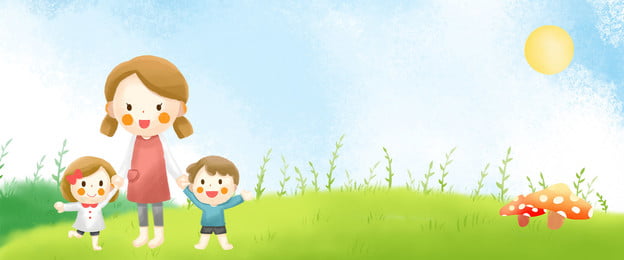 ROZMNOŽOVACIA SÚSTAVA 3
Vývin Človeka
19.02.2021 17:47
[Speaker Notes: 1. Úvodná časť]
Samozrejme, že je! Veď na tejto fotografii mal len 8 rokov.
To nemôže byť náš podozrivý. Nezodpovedá opisu svedka.
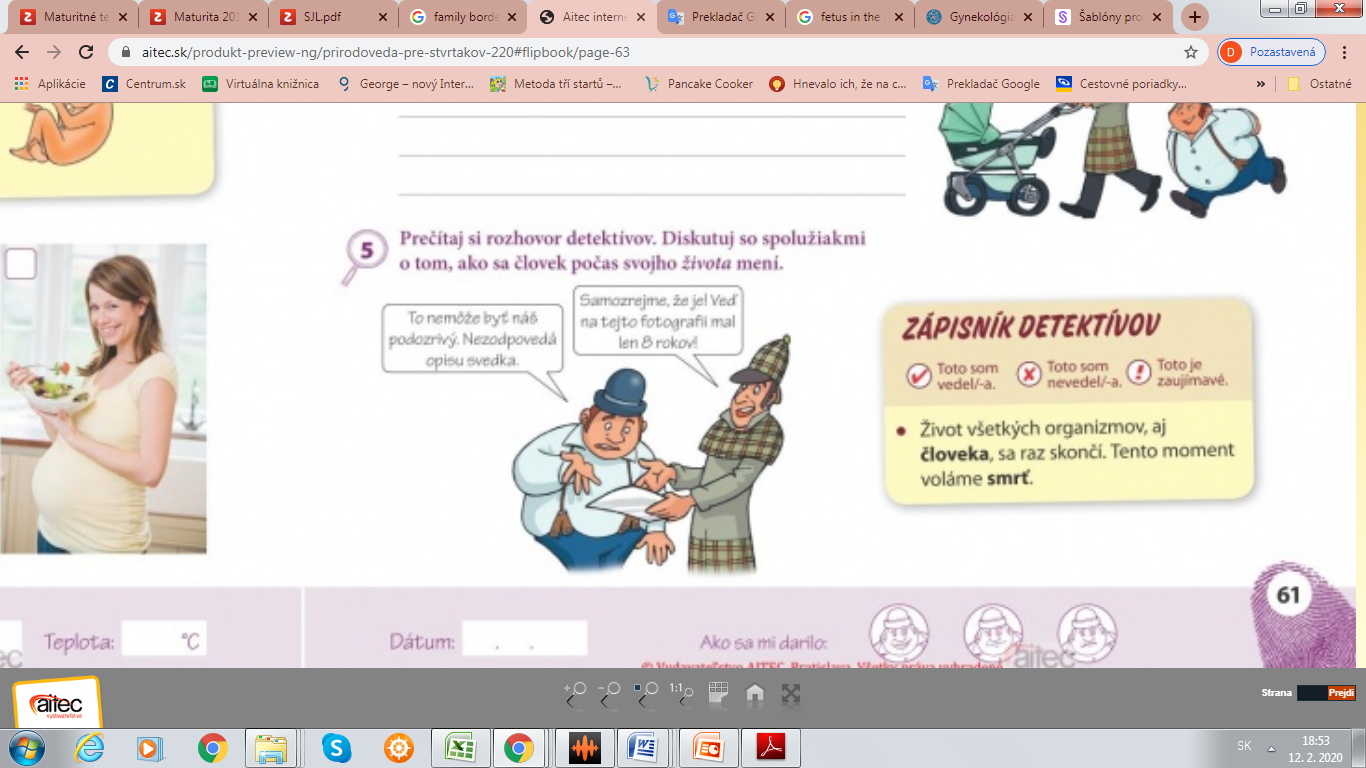 Ako sa človek počas svojho života mení?
19.02.2021 17:47
[Speaker Notes: 2. Motivačná časť – riadený]
ŽIVOT  VŠETKÝCH  ORGANIZMOV,  
AJ  ČLOVEKA,  
SA  RAZ  SKONČÍ.
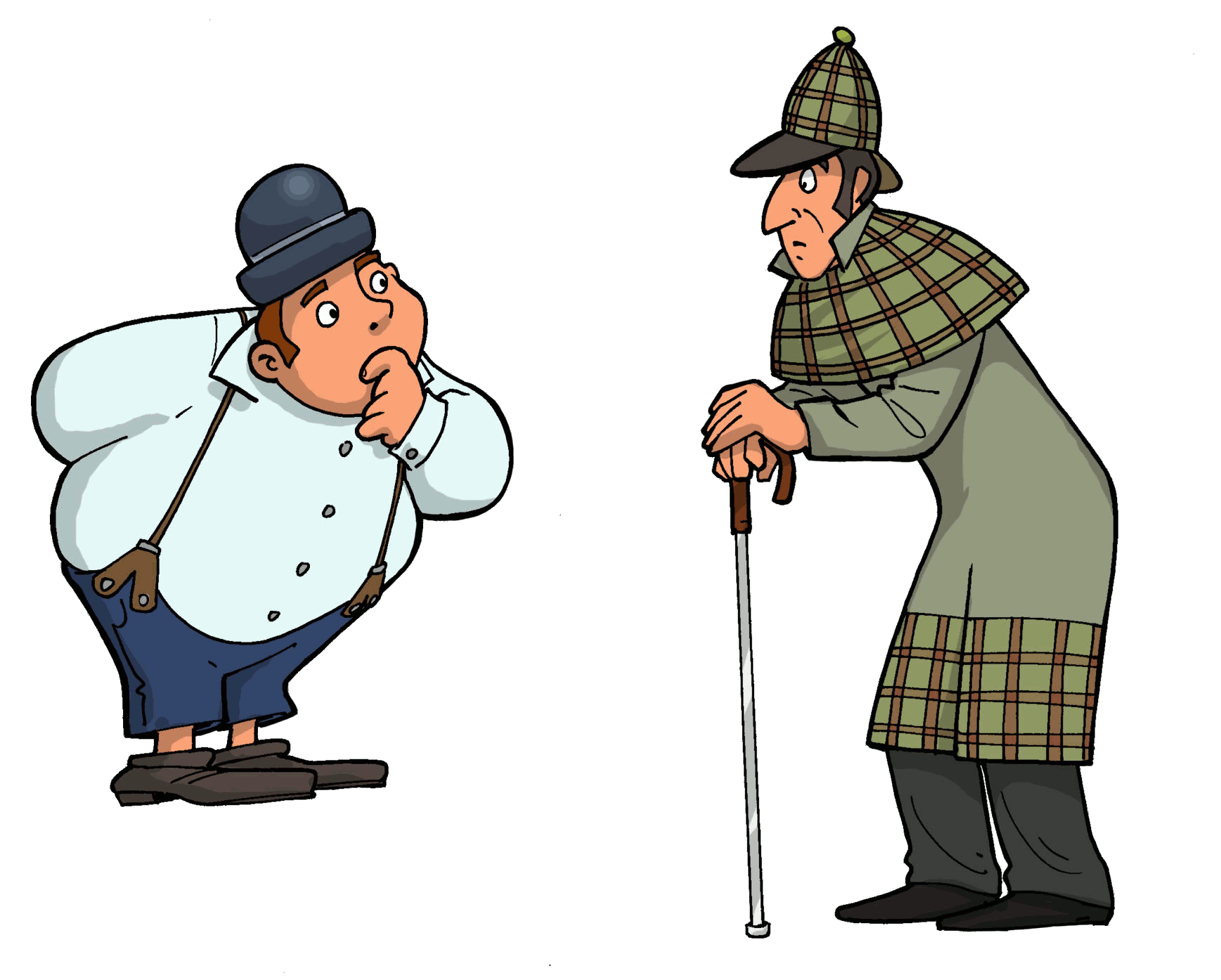 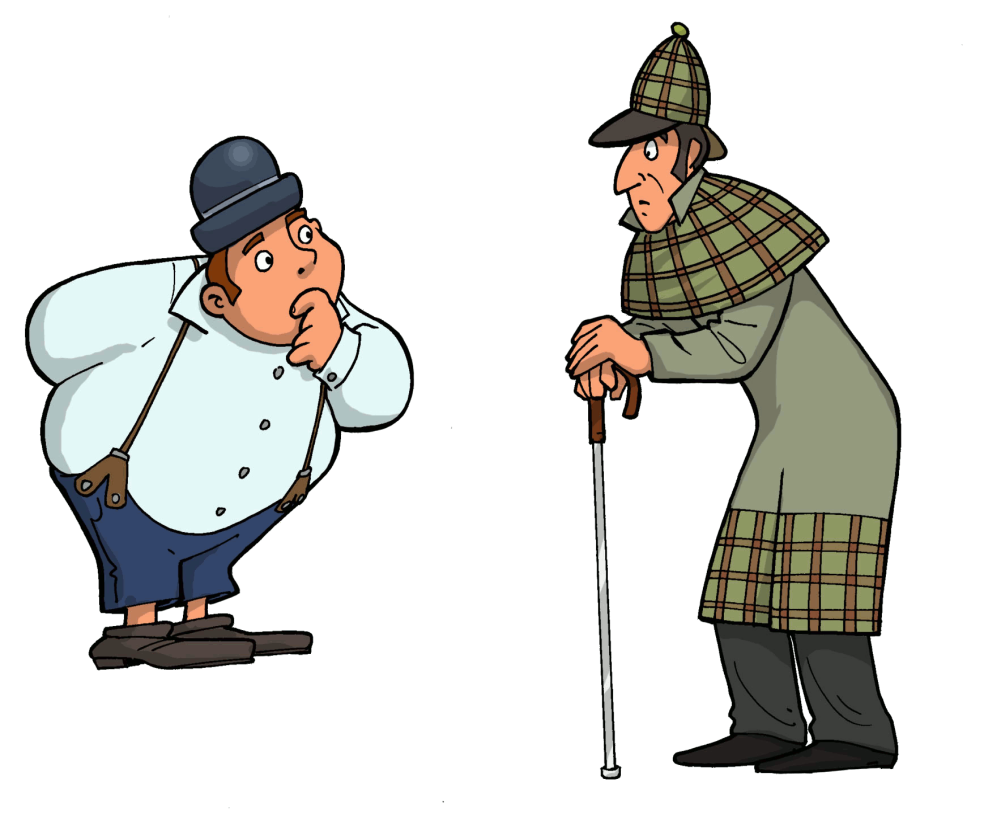 TENTO  MOMENT  
VOLÁME  SMRŤ.
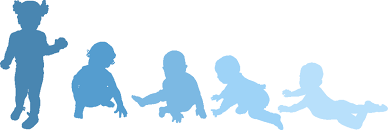 19.02.2021 17:47
Vývin Človeka
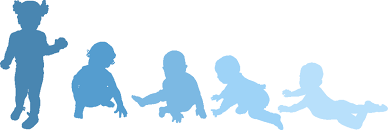 19.02.2021 17:47
0.  POČATIE
Spojenie vajíčka ženy a spermie muža v tele ženy.
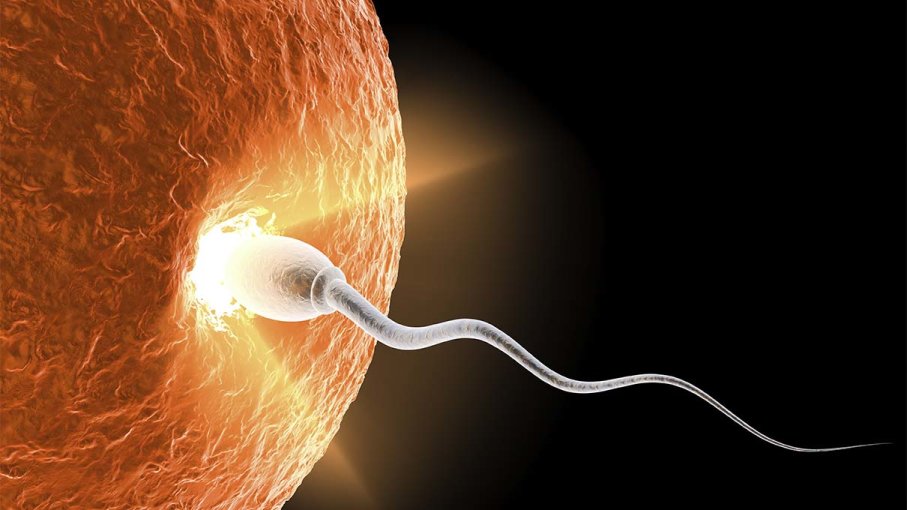 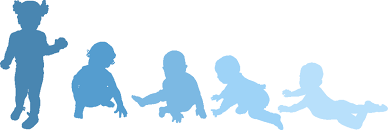 19.02.2021 17:47
1.  NOVORODENEC
Prvý mesiac – veľa spí.
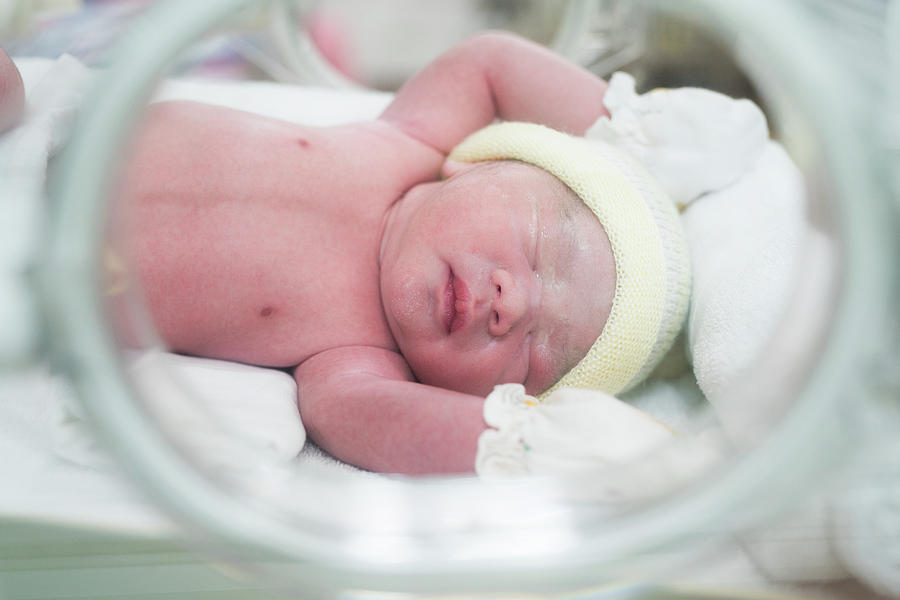 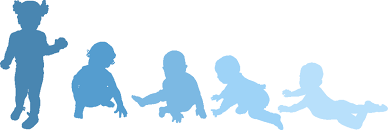 19.02.2021 17:47
2.  DOJČA
2 mesiace až 1 rok – intenzívny rast tela.
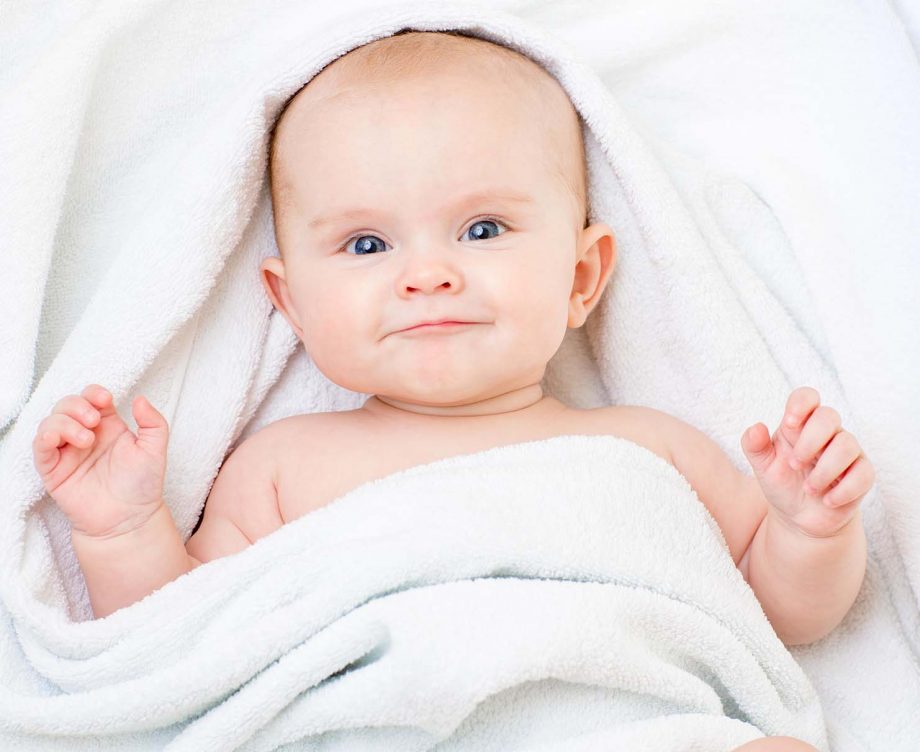 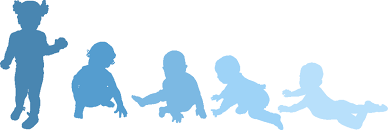 19.02.2021 17:47
3.  BATOĽA
1až 3 roky – lezenie, chodenie, reč.
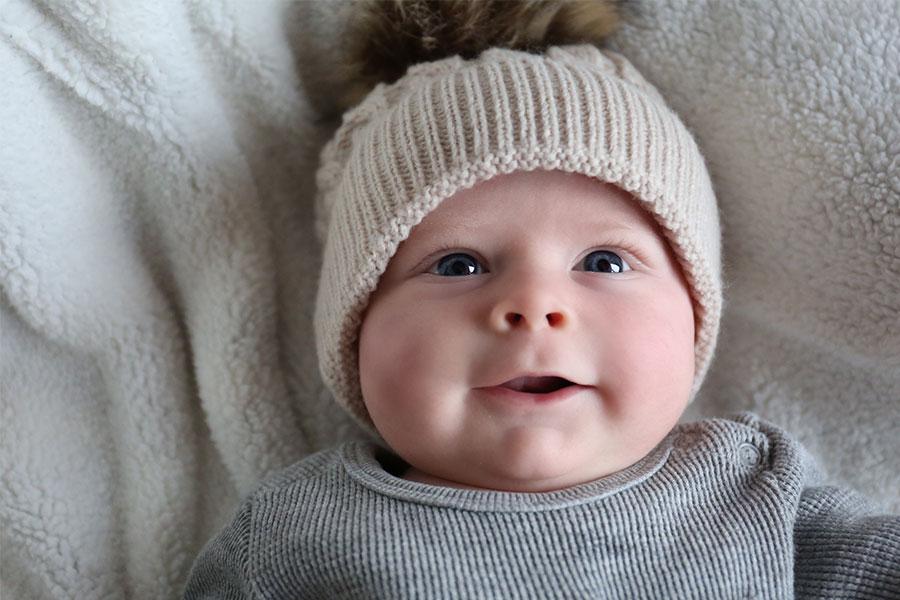 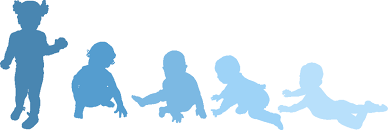 19.02.2021 17:47
4.  PREDŠKOLSKÝ VEK
3 až 6 rokov – predlžovanie končatín, začína rásť trvalý chrup.
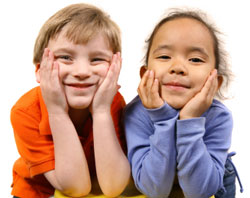 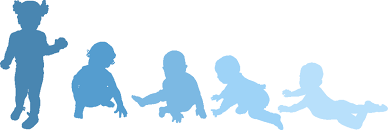 19.02.2021 17:47
5.  MLADŠÍ ŠKOLSKÝ VEK
6 až 12 rokov – odlišnosti v postave u chlapcov a dievčat.
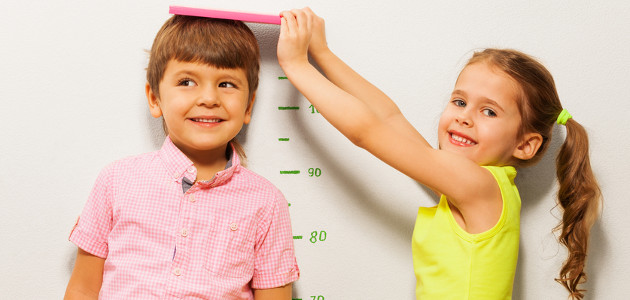 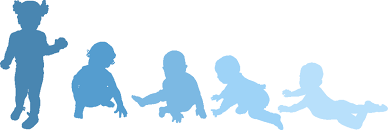 19.02.2021 17:47
6.  STARŠÍ ŠKOLSKÝ VEK
12 až 15 rokov – dospievanie, obdobie puberty.
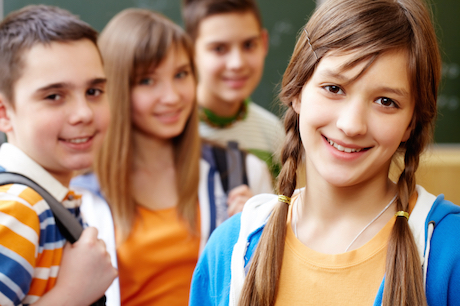 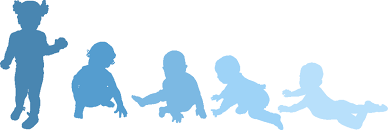 19.02.2021 17:47
7.  DORAST
15 až 20 rokov – rozvoj myslenia a citov.
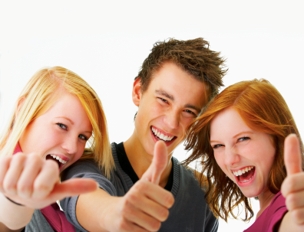 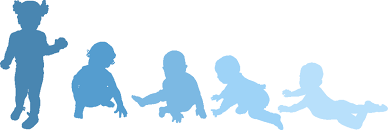 19.02.2021 17:47
8.  DOSPELOSŤ
20 až 65 rokov – pracovná aktivita, zakladanie rodiny.
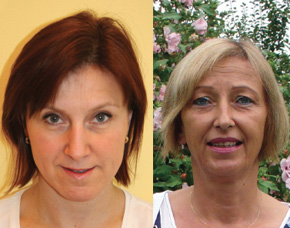 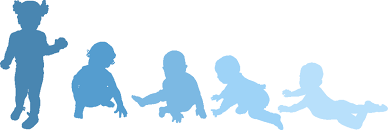 19.02.2021 17:47
9.  STAROBA
Nad 65 rokov – ubúdanie síl, zhoršenie zraku a sluchu.
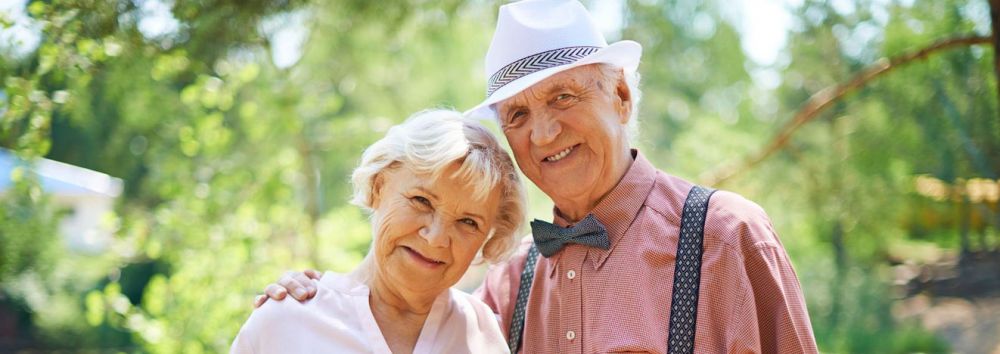 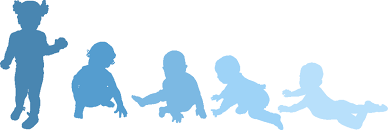 19.02.2021 17:47
10. SMRŤ
Trvalé zastavenie životných funkcií.
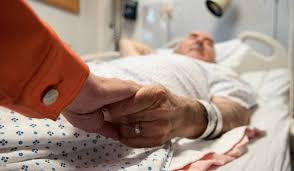 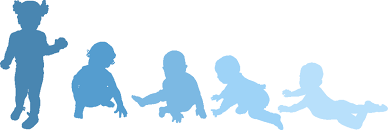 19.02.2021 17:47
RELAXAČNÁ CHVÍĽKA
Pieseň: Krásny úsmev má vždy moja babička -  Janko Pallo
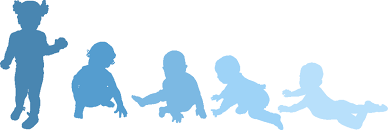 https://www.youtube.com/watch?v=74Z2JDlq50g
19.02.2021 17:47
[Speaker Notes: 2. Expozičná časť – relaxačná chvíľka]
VIEM AJ TOTO?
Porovnávanie fotografie z čias, keď ste boli novorodencami. 
	Ako ste sa zmenili? 
2. Porovnávanie hmotnosti a výšky s mierami,    	ktoré  ste mali pri narodení, 
Vyplňte  tabuľku a porovnajte: Prírodoveda pre štvrtákov – pracovná učebnica strana 63/7 .
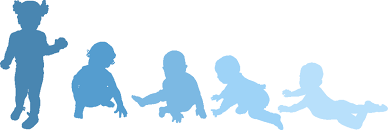 19.02.2021 17:47
[Speaker Notes: Práca s tabuľkou]
Povedzte  aspoň 5 odlišností, v čom sa líšia chlapci od dievčat v tvojom veku. 

Máte rovnaké časti tela? 
Máte rovnaké časti tváre? 
Máte rovnakú výšku? 
Čím sa od seba líšite?
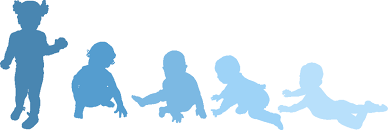 19.02.2021 17:47
[Speaker Notes: 4. Fixačná časť – riadený rozhovor]
SAMOSTATNÁ  PRÁCA
Vyhľadaj  v trojsmerovke názvy 8 vývinových období človeka. Pomôž si úlohou 6 na strane 62. Zakrúžkuj písmená, ktoré ti zostali. Zostav slovo, prečítaj ho a doplň ho do názvu vývinového obdobia, v ktorom sa práve nachádzaš.
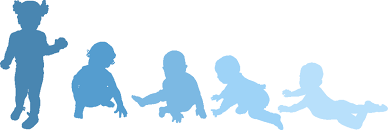 19.02.2021 17:47
[Speaker Notes: 4. Fixačná časť – riadený rozhovor]
OPAKOVANIE
Vymenuj vývinové obdobia.
V akom vývinovom období sa nachádzaš ty?
Kedy nastáva obdobie staroby?
Čo je to počatie?
Čo dokáže batoľa?
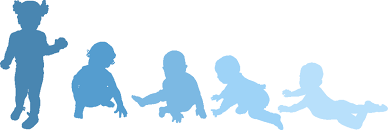 19.02.2021 17:47
[Speaker Notes: 5. Záverečná časť]
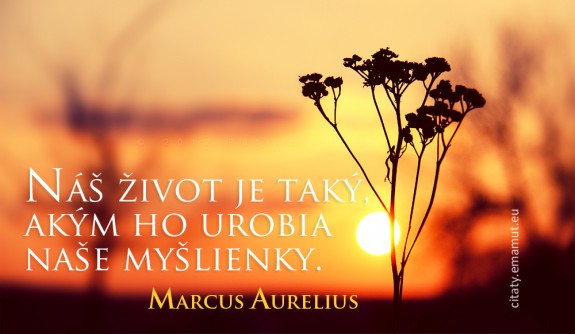 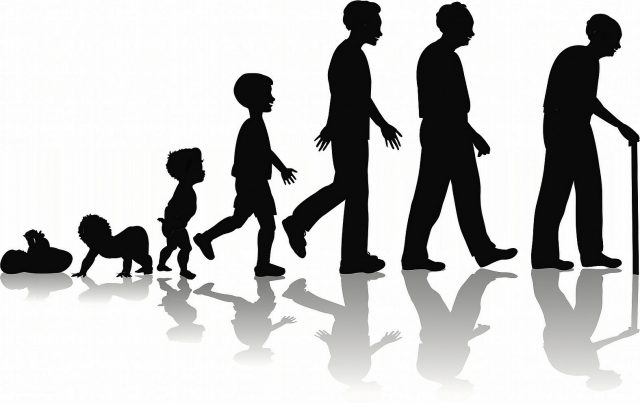 19.02.2021 17:47
ZDROJE:
Prírodoveda pre štvrtákov -  R.Dobišová  Adame a kol.
Metodické komentáre k Prírodovede pre štvrtákov
https://png.pngtree.com/thumb_back/fh260/back_our/20190617/ourmid/pngtree-admissions-education-early-childhood-training-poster-banner-image_127997.jpg 
https://encrypted-tbn0.gstatic.com/images?q=tbn%3AANd9GcSCmqA0mb9KNn9qyZXlHibVKRQwU8eQm-J287PoGLatVdCEje39 
https://resize.hswstatic.com/w_907/gif/sperm-egg.jpg 
https://images.fineartamerica.com/images/artworkimages/mediumlarge/1/new-born-baby-anek-suwannaphoom.jpg 
https://cdn.shopify.com/s/files/1/1407/3324/articles/Blog-baby-overheating_3_1300x@2x.jpg?v=1542056180
https://keyassets-p2.timeincuk.net/wp/prod/wp-content/uploads/sites/53/2019/09/unpopular-baby-names-920x752.jpg  
https://www.cdc.gov/ncbddd/childdevelopment/images/preschooler-ppt.jpg 
https://mamaaja.sk/fileadmin/user_upload/mama-clanky-dieta/vyska_dietata.jpg 
https://oxfordschool.sk/images/summer1.jpg 
https://smkompas.sk/clanky/all/clanek214/image.jpg 
https://www.fermeria.sk/thumbs/1000x400-resizeX-80/280-3627-blog.jpg 
https://www.frontlinegenomics.com/wp-content/uploads/2017/05/0a3e4285f956f5d22411b83529d9f9a5_human-life-stage-development-human-development-clipart_1575-991-640x403.jpeg 
https://www.katolickenoviny.sk/Data/2722/Cache/Images/1d6ebba6.jpeg 
https://www.citaty.emamut.eu/obrazky/370-nas-zivot-je-taky,-akym-ho....jpg
19.02.2021 17:47